Ростовской области – 77 лет
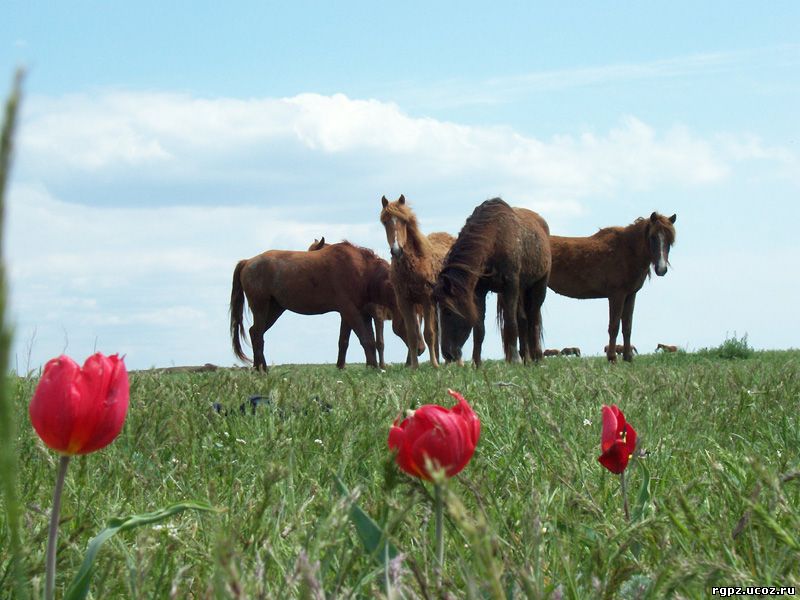 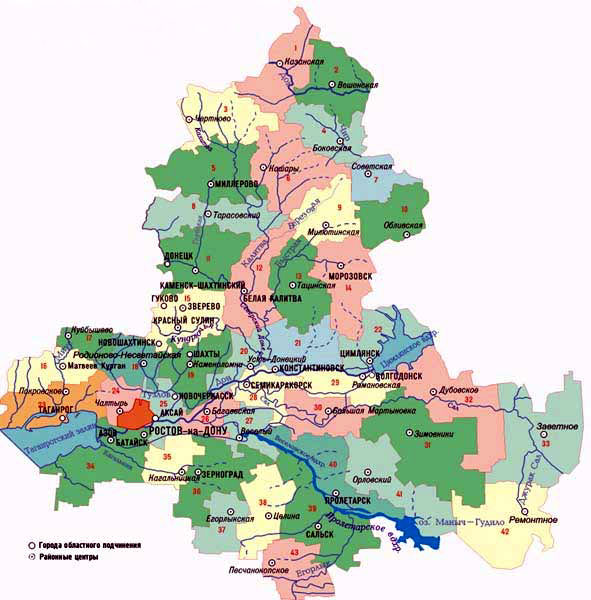 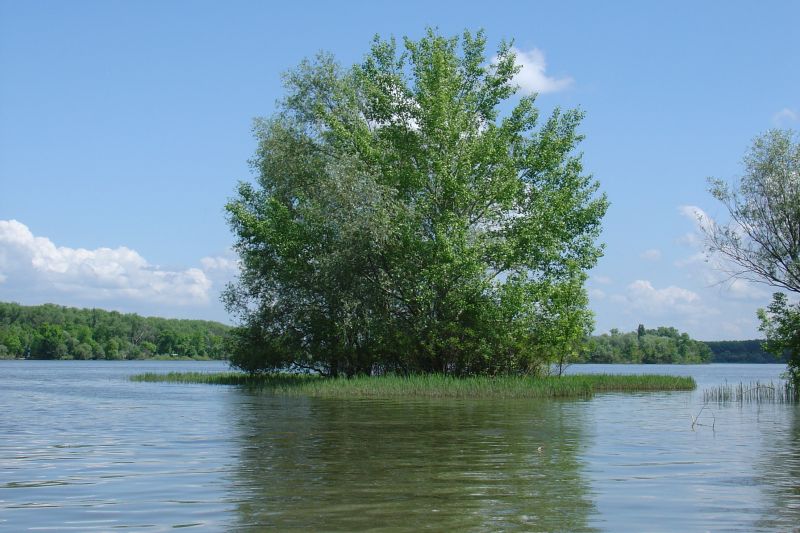 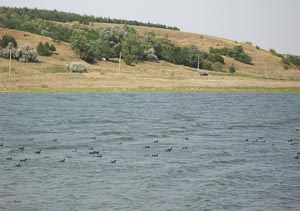 Ростов –на -Дону
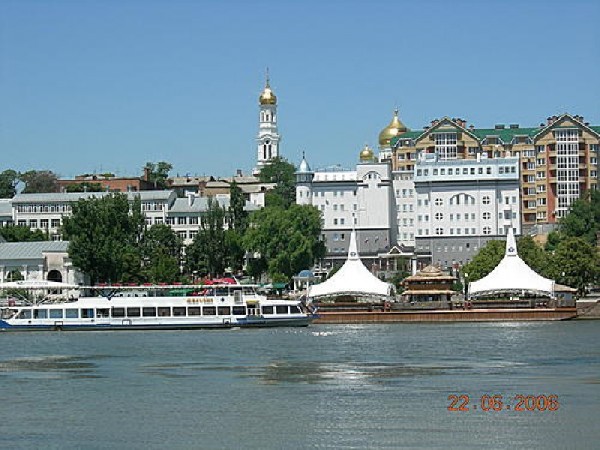 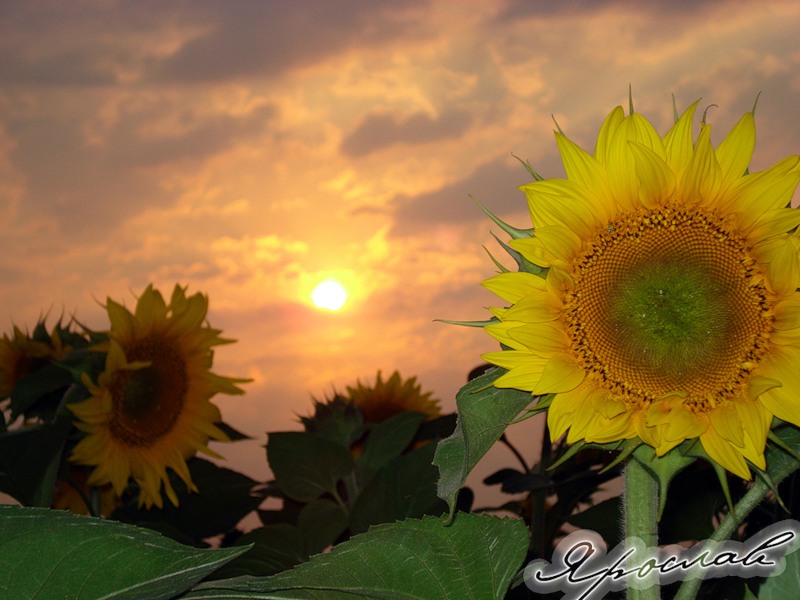 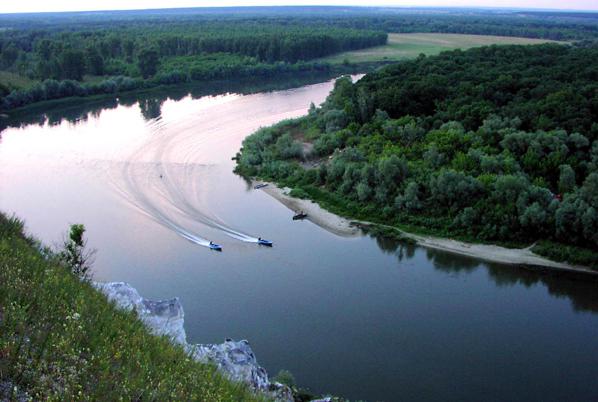 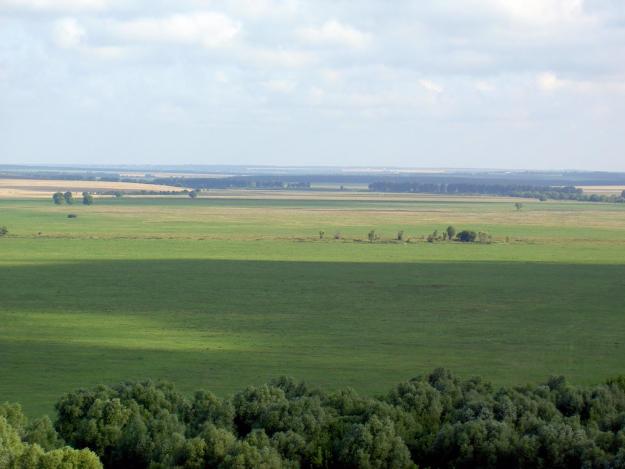 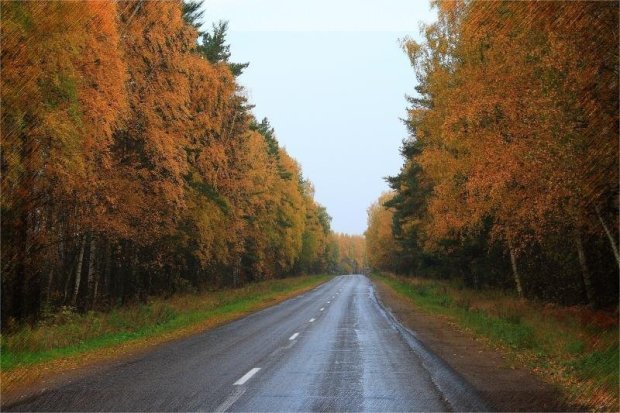 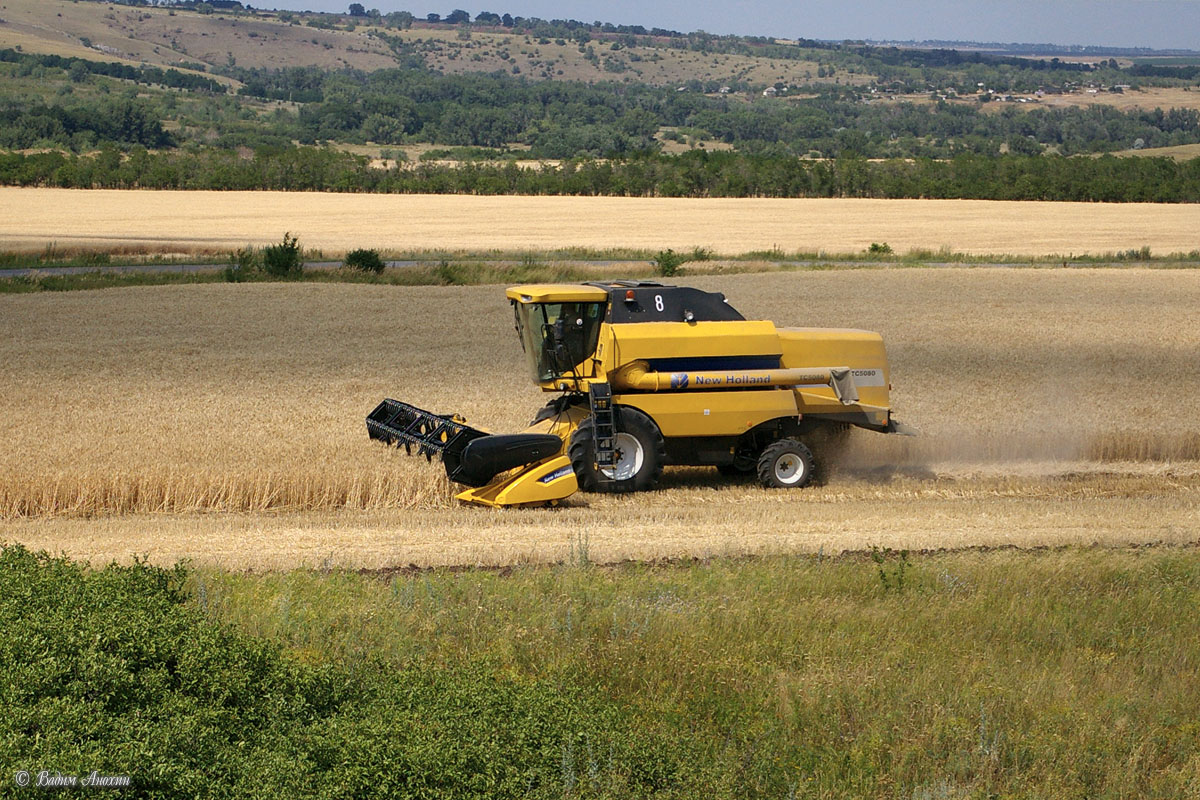 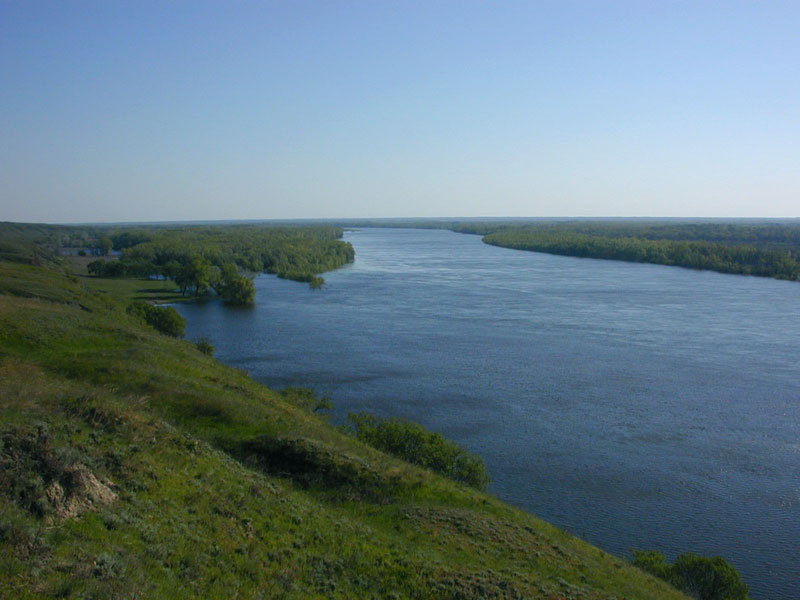 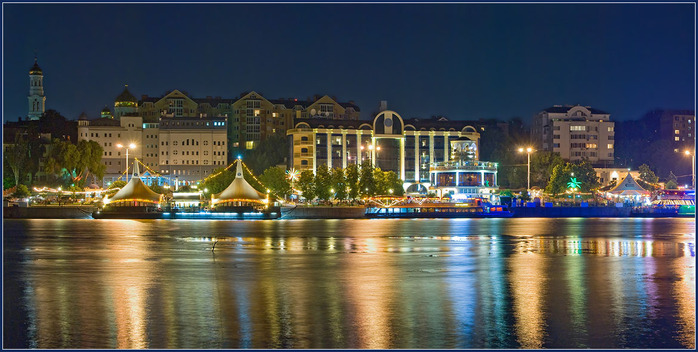 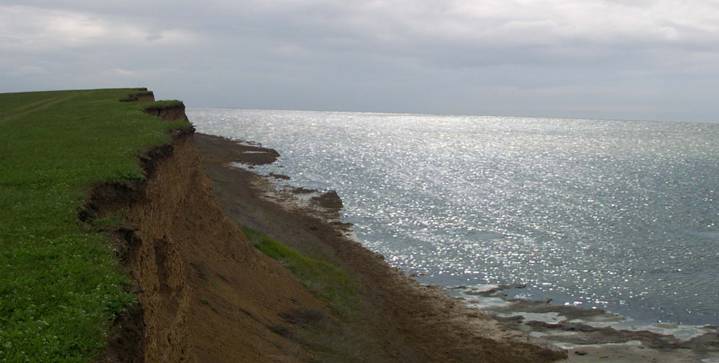 Флаг Ростовской области
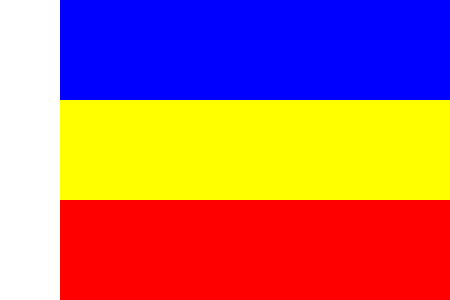 Герб Ростовской области
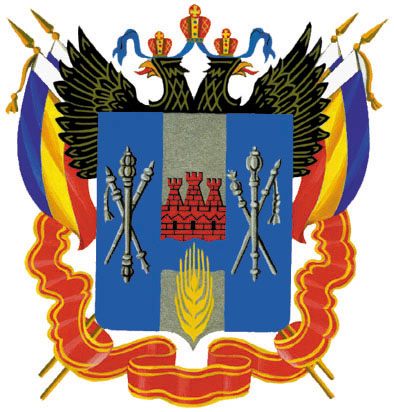 Викторина
Коренной житель Донского края.
  казак
Главный город Ростовской области.
Ростов-на-Дону
Главная река нашего края.
Дон
В какое море она впадает?
Азовское море
Викторина
В каком году образована Ростовская область?
1937 г.
Назовите символы Ростовской области.
Флаг, гимн, герб.
Что символизируют на флаге три цвета?
Кто является губернатором Ростовской области?
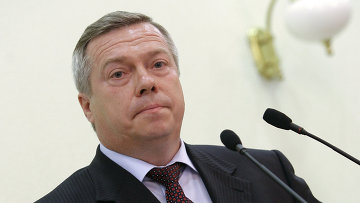